Tutto quello che bisogna sapere su OAGB DEFICIT NUTRIZIONALI P.O.
Benedetta Beltrame
Dietista
SOC Chirurgia Generale, Bariatrica E Metabolica
PO SANTA MARIA NUOVA
Azienda USL Toscana Centro
DEFICIT NUTRIZIONALI POST OAGB
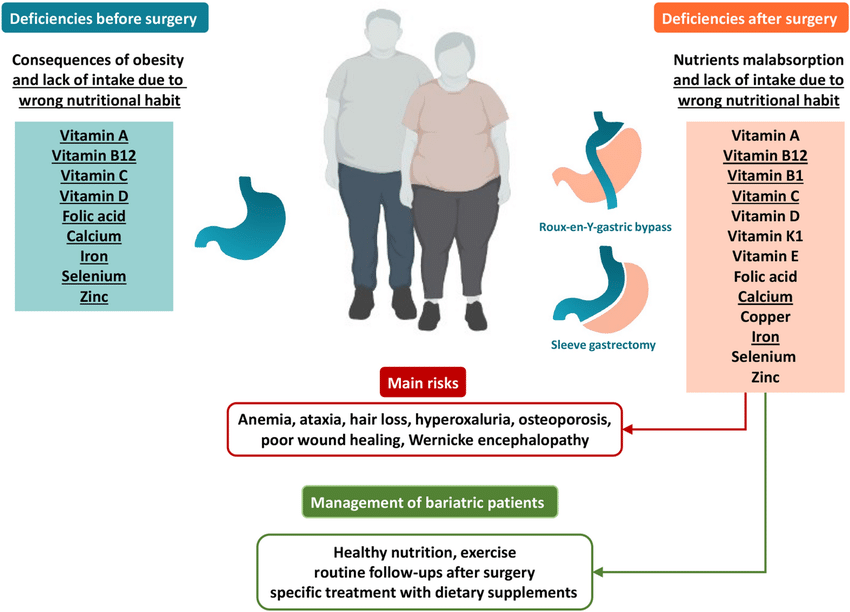 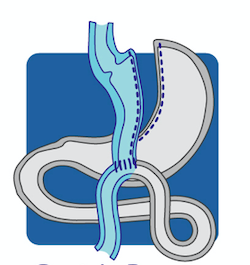 One Anastomosis Gastric Bypass
Protein
DEFICIT NUTRIZIONALI POST OAGB
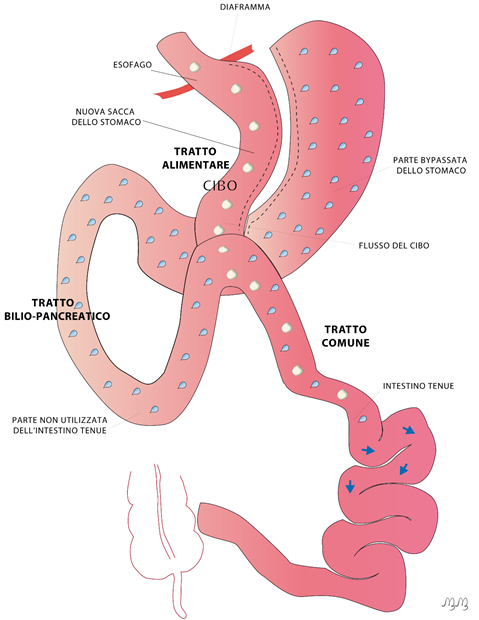 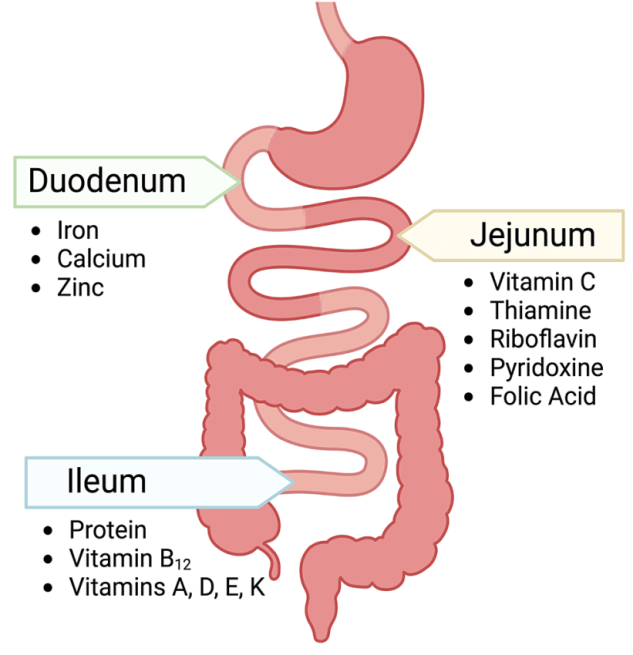 OAGB
Deficit preoperatori
Ridotto intake orale
Aumentato transito
Ridotta secrezione acida + IPP
Diminuzione dei livelli di fattore intrinseco (riduzione cellule antrali)
Malassorbimento (lunghezza del tratto biliopancreatico-BPL)
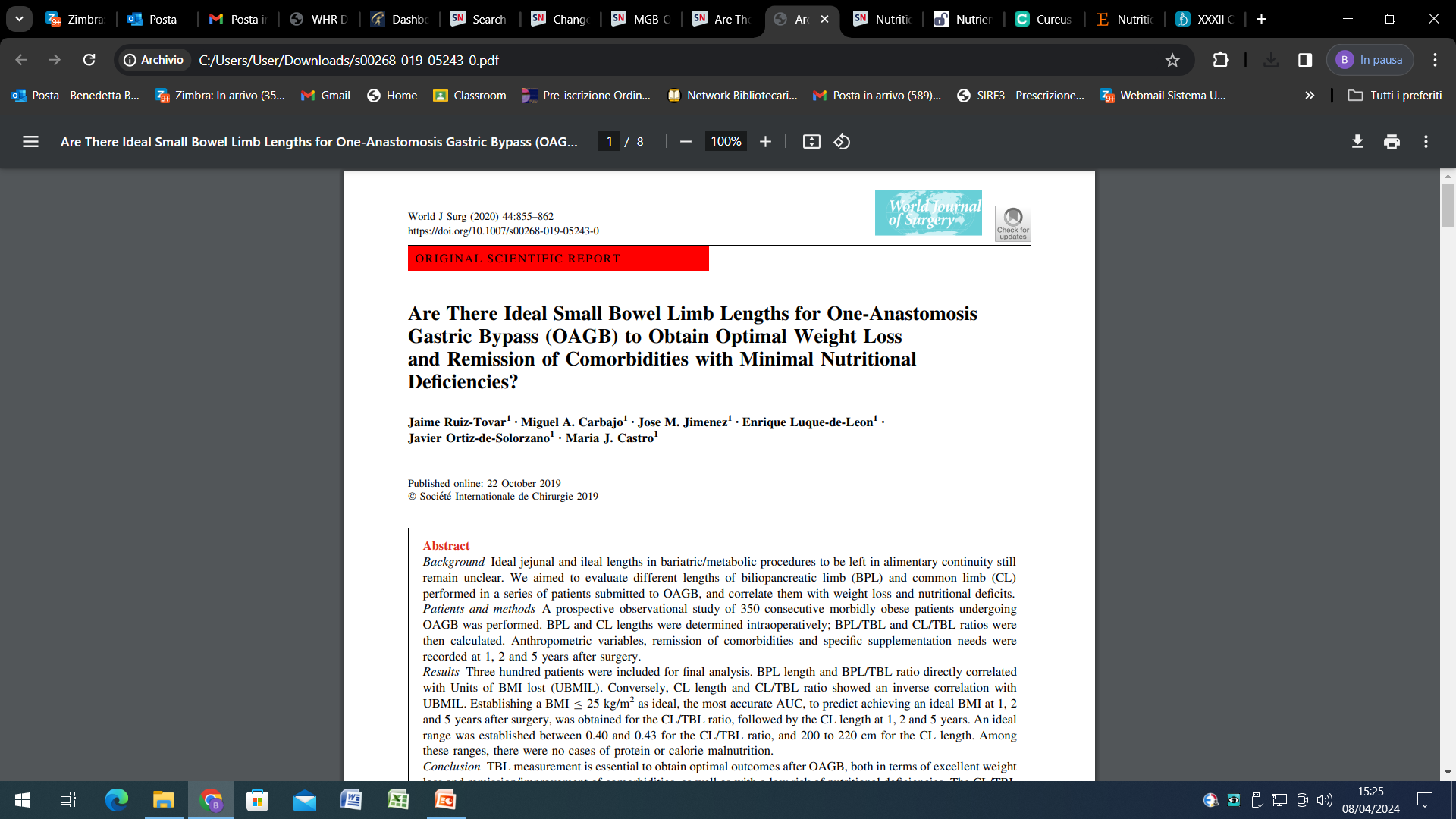 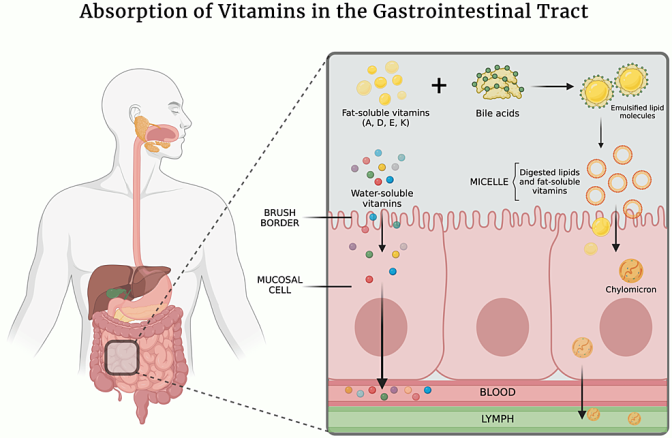 CARENZE VITAMINICHE E MINERALI
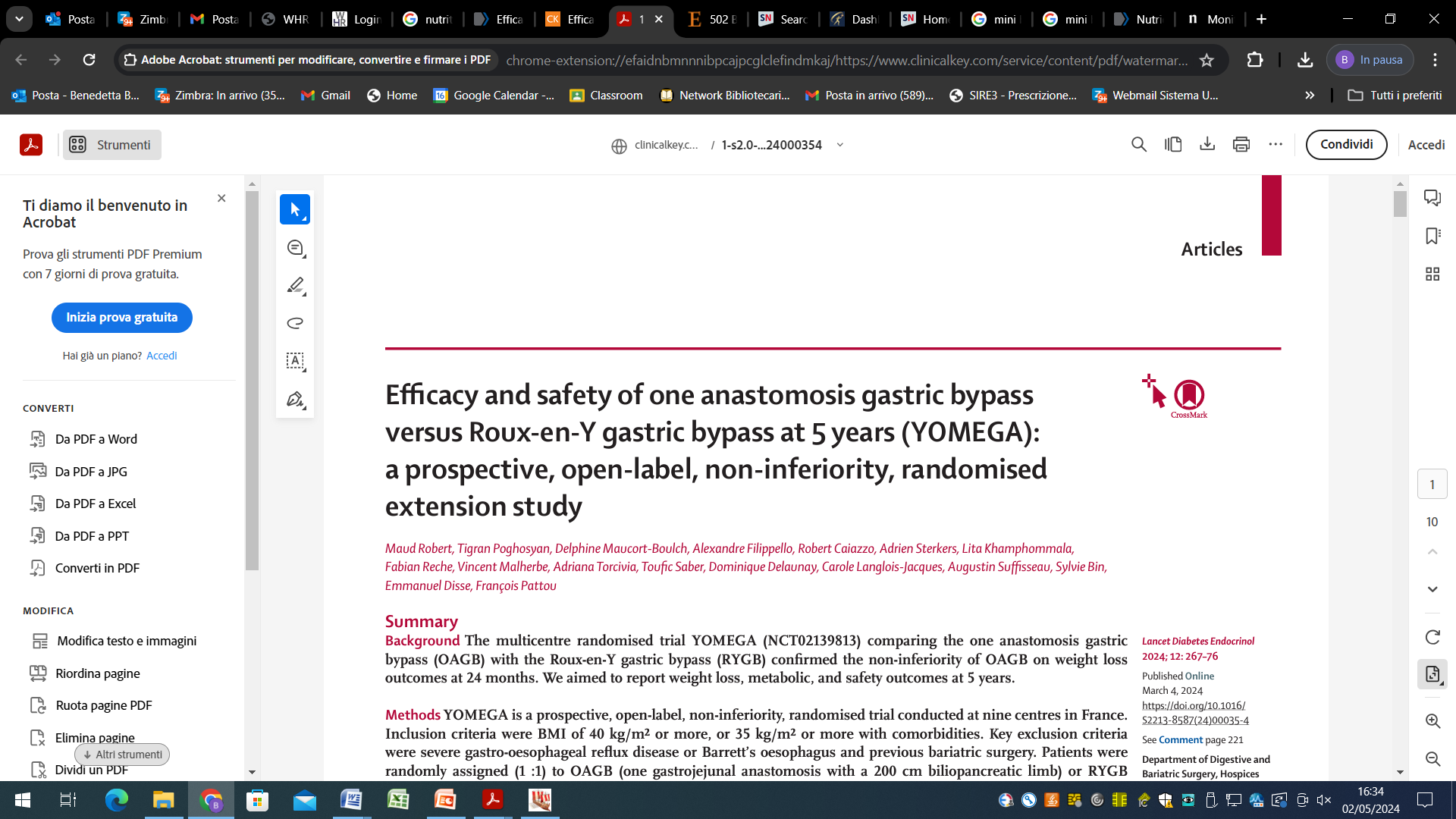 RYGB vs OAGB 
Nutritional status did not differ
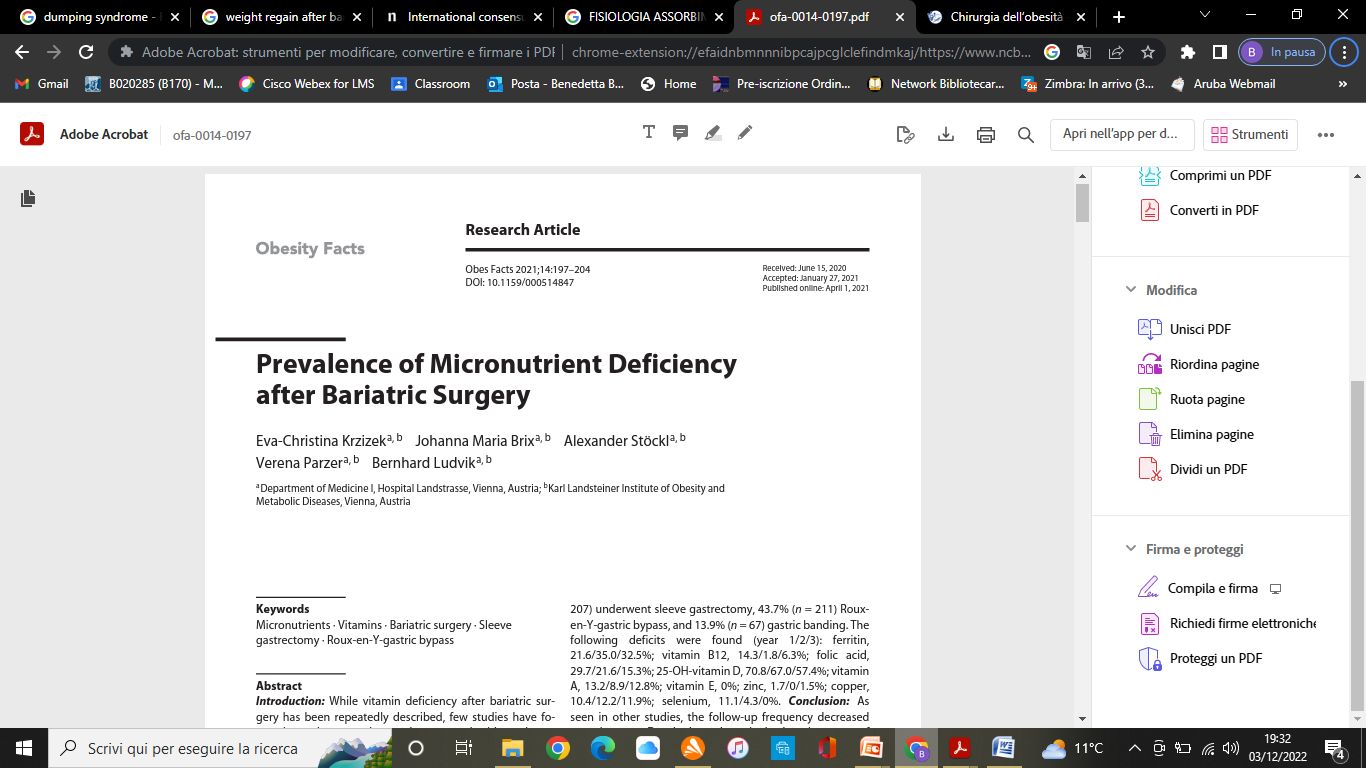 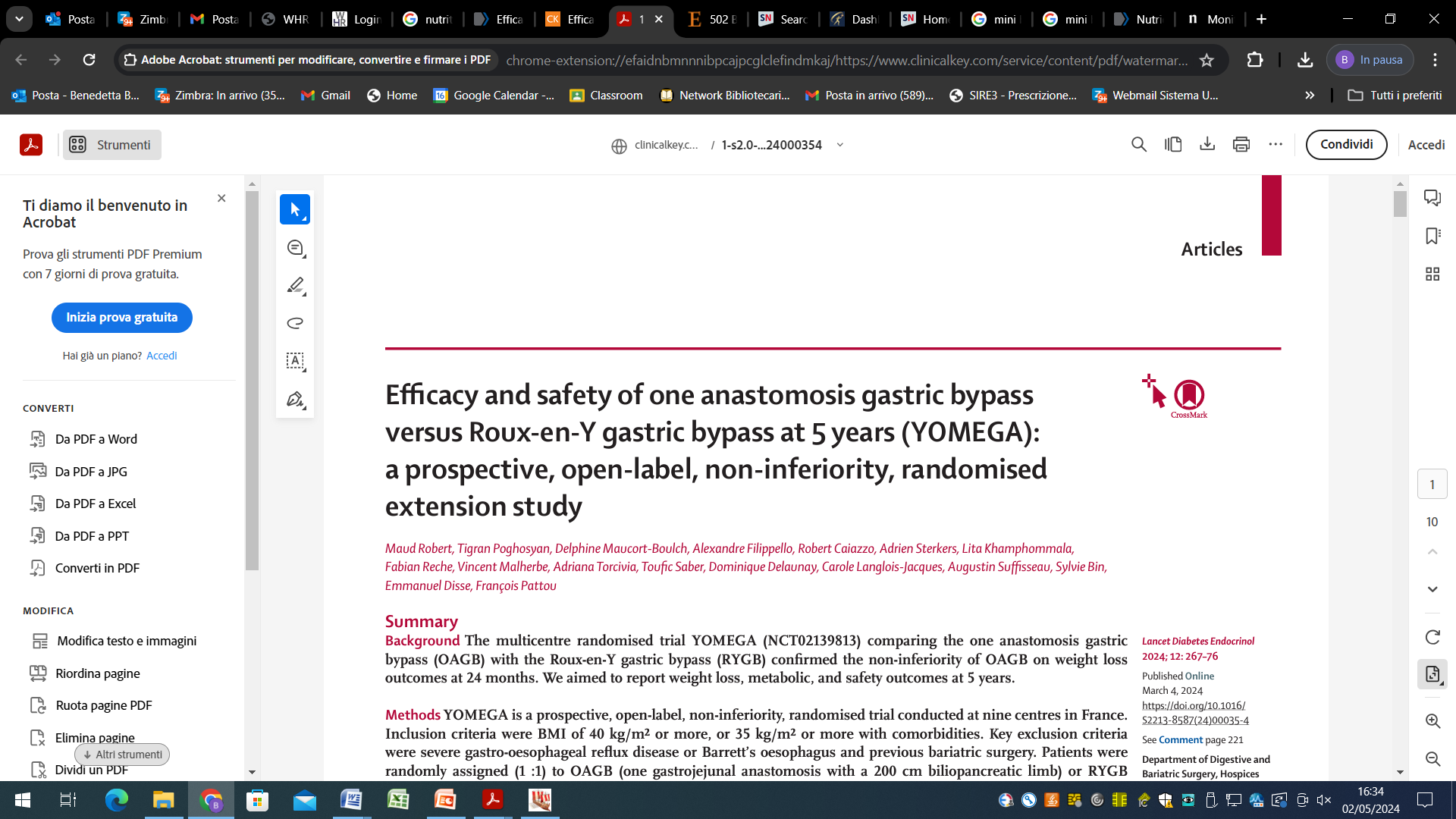 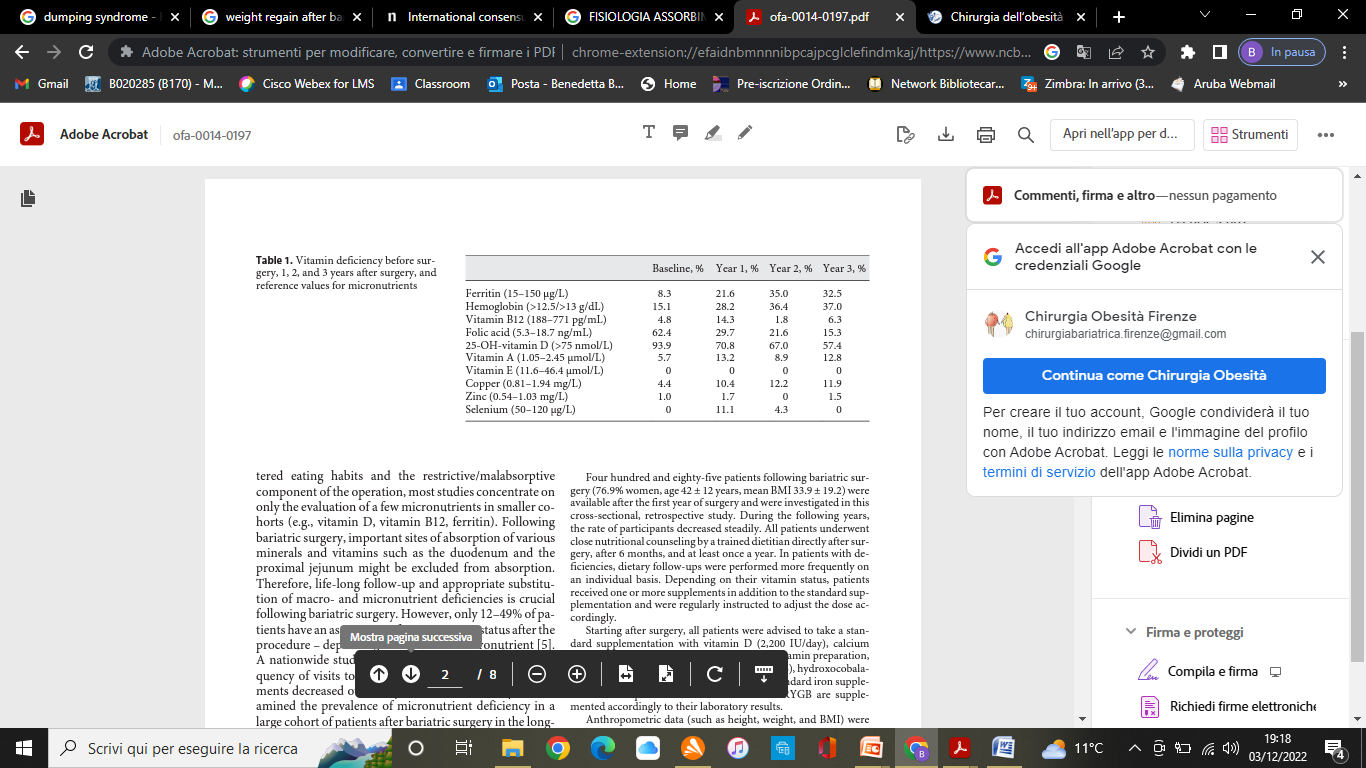 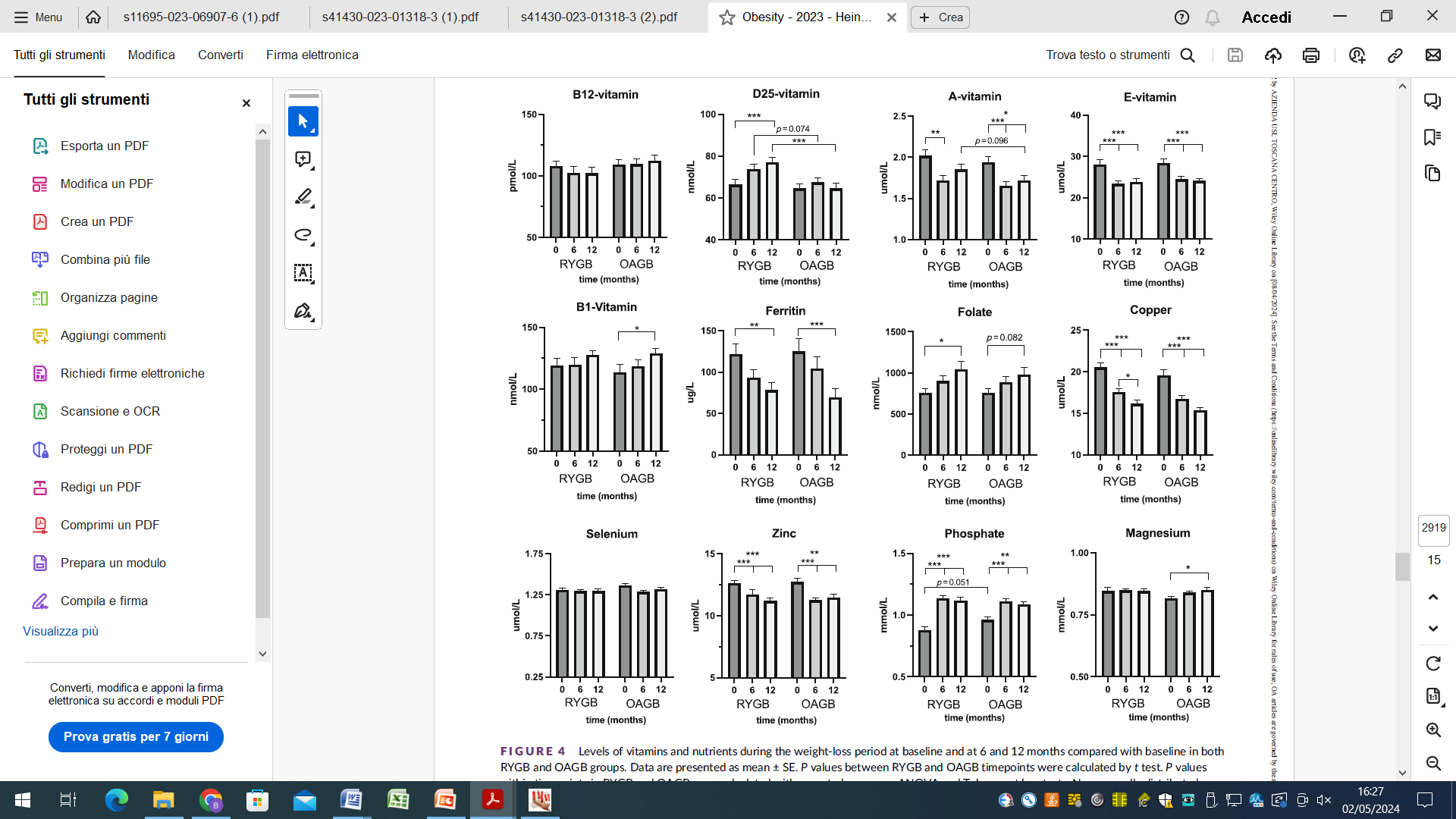 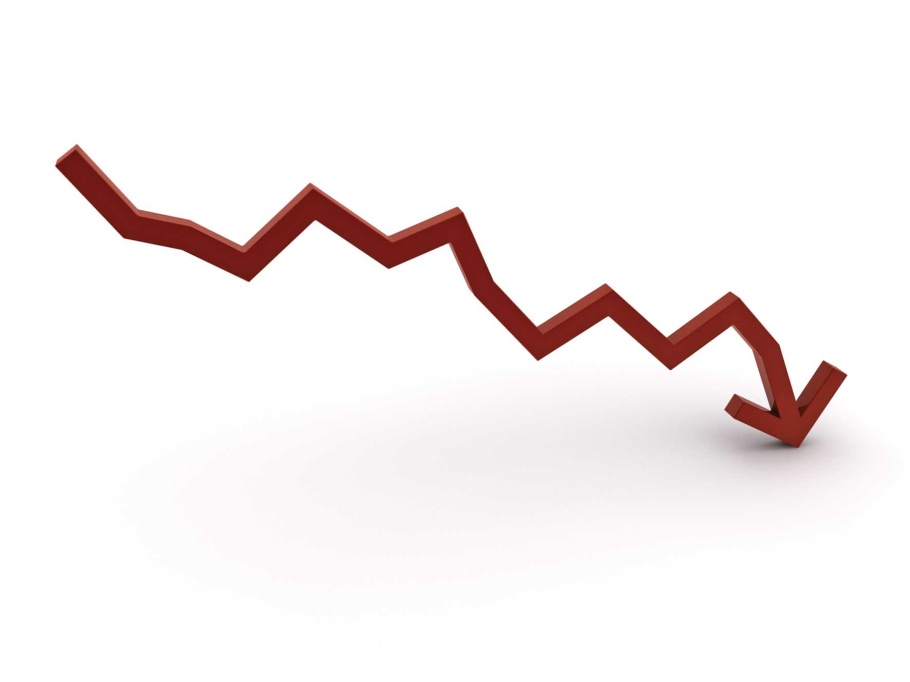 [Speaker Notes: Infatti, con gli interventi di chirurgia bariatrica si osserva una riduzione degli assorbimenti di vitamine e oligoelementi. Le principali cause sono il ridotto intake di alimenti, le terapie protratte con gastroprotettore  che,  abbinate a resezioni gastriche più o meno massive causano una riduzione dell’acidità gastrica implicata nei deficit di Ferro, Calcio, Folati.  Come sarà noto la riduzione della superfice gastrica, soprattutto di quella antrale, tipica degli interventi come Sleeve Gastrectomy e Bypass gastrico è correlata ad una riduzione dei livelli prodotti di fattore intrinseco e quindi di assorbimento di Vit b12. In aggiunta, nelle procedure miste e malassorbitive le carenze vitaminiche sono da ricondursi ad una parziale maldigestione e assorbimento delle sostanze che nelle procedure del secondo tipo sono di tipo massivo e a carico anche di macronutrienti.]
DEFICIT NUTRIZIONALI POST OAGB
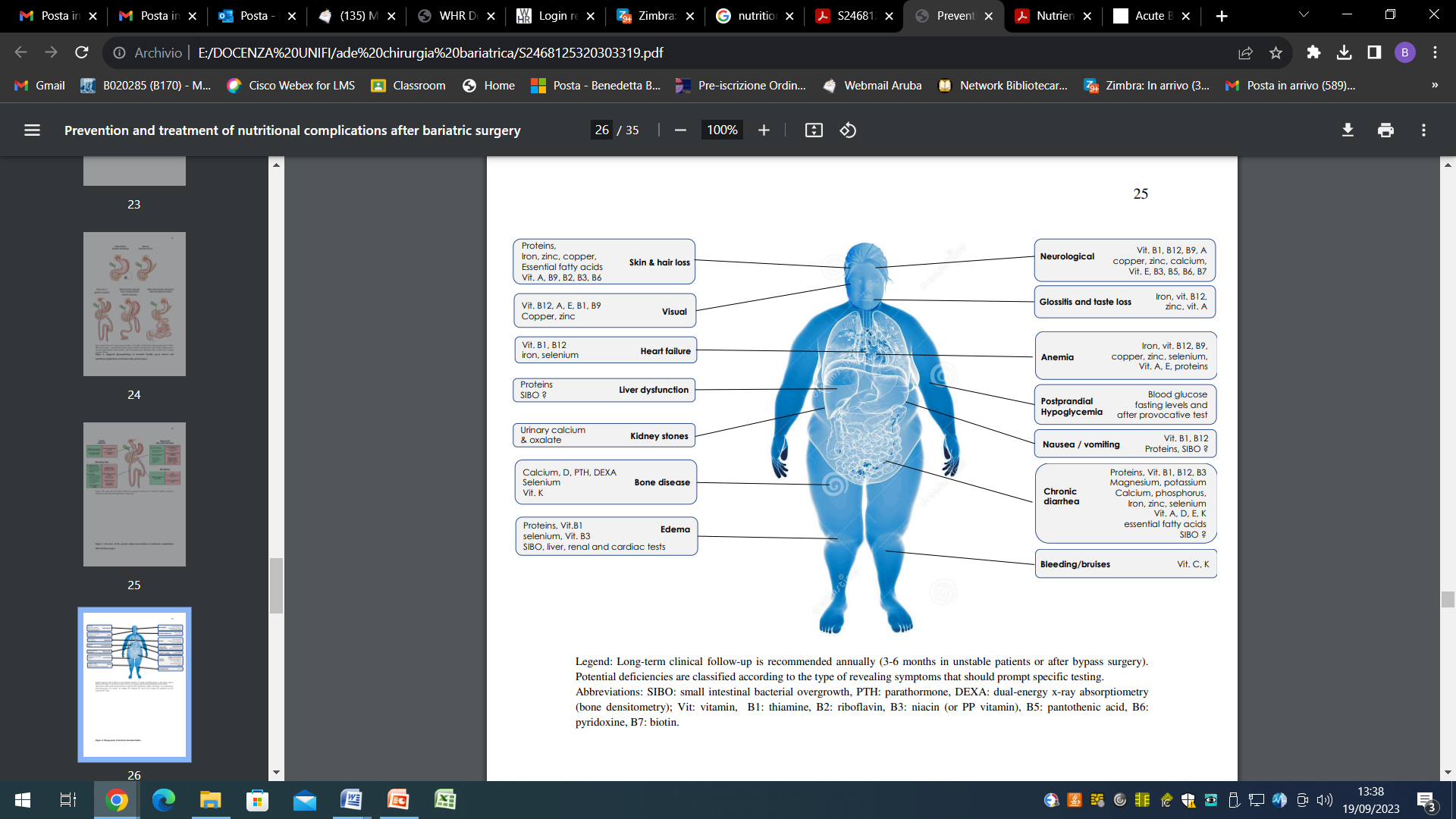 DEFICIT NUTRIZIONALI POST OAGB
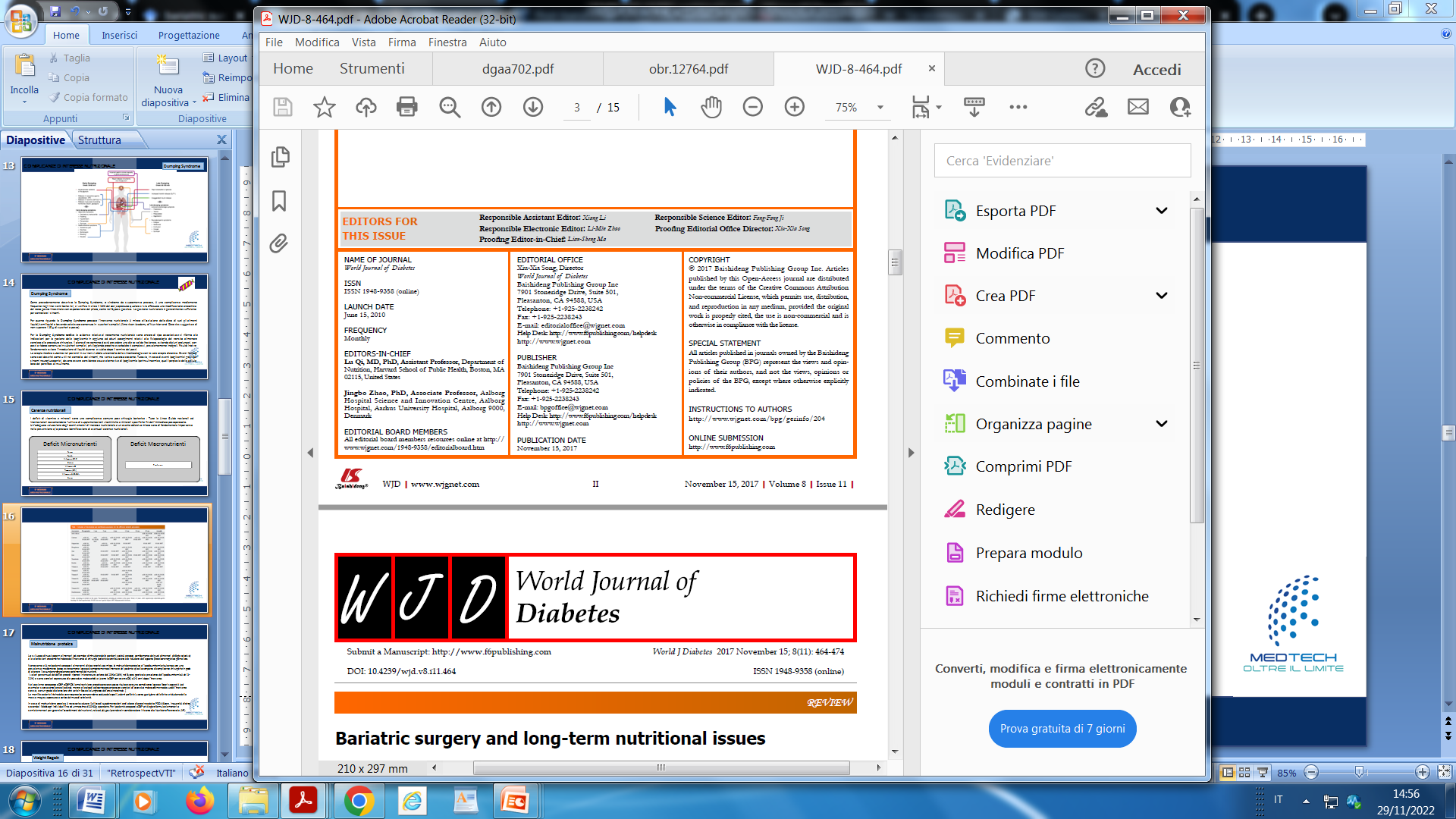 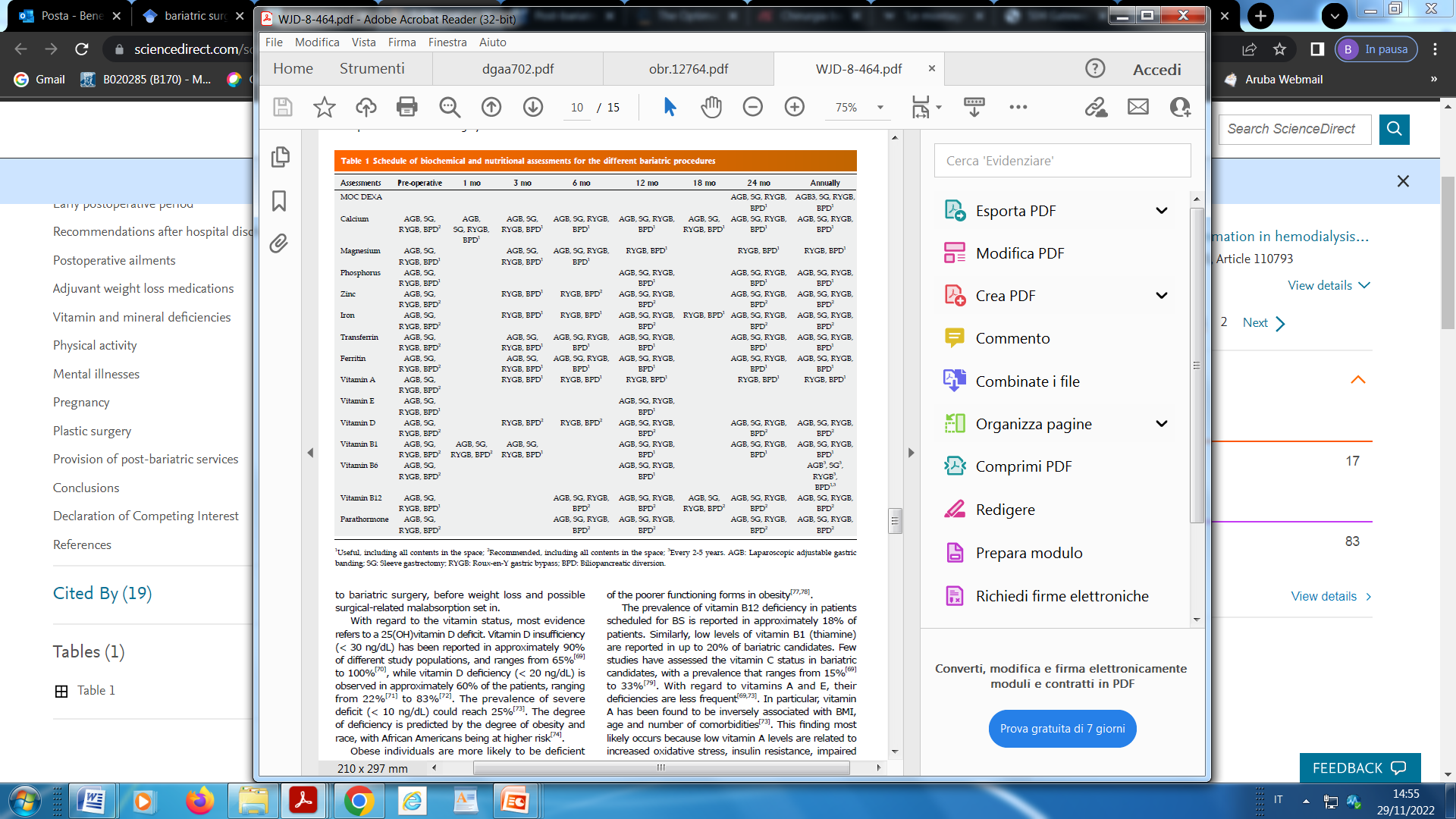 Biochemical monitoring is vital to ensure that people are able to meet nutritional needs after
Bariatric surgery and any nutritional deficiencies are identified and corrected.
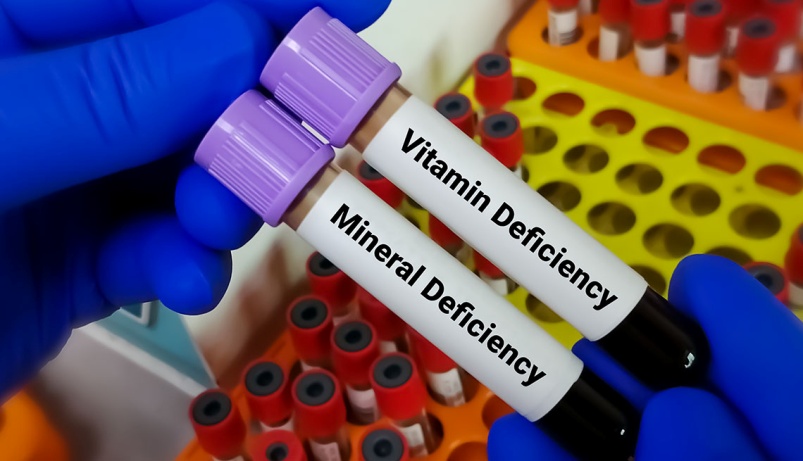 DEFICIT NUTRIZIONALI POST OAGB
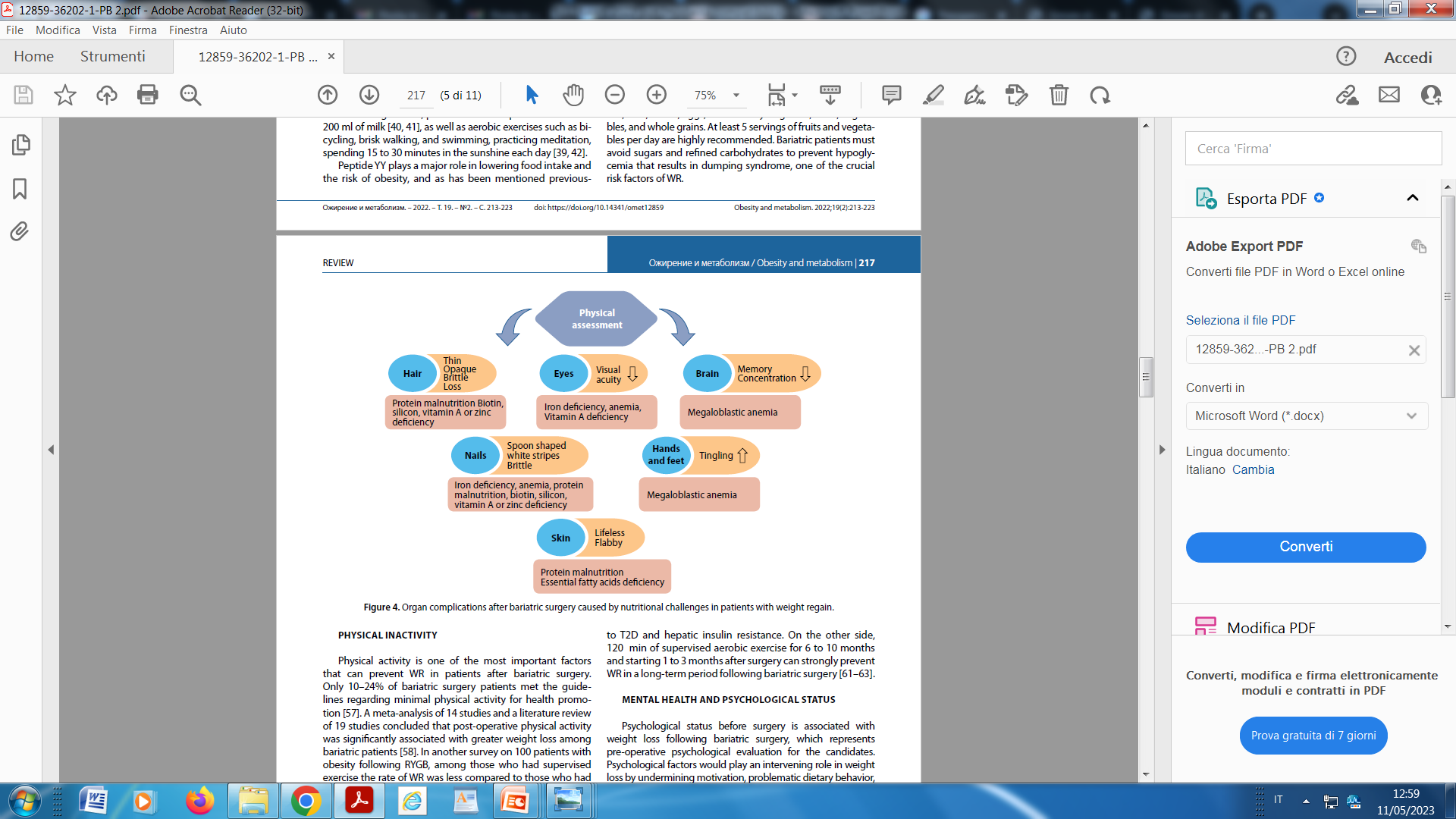 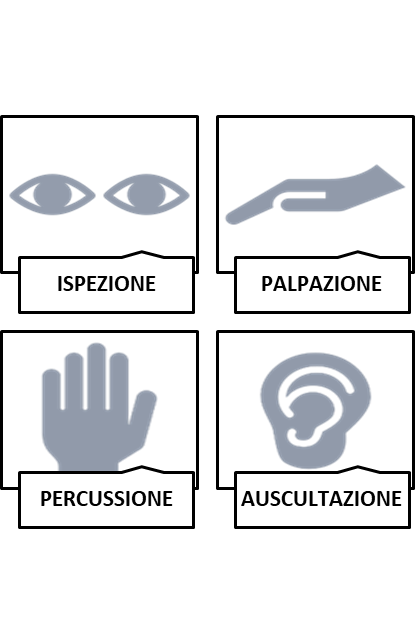 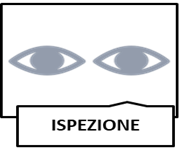 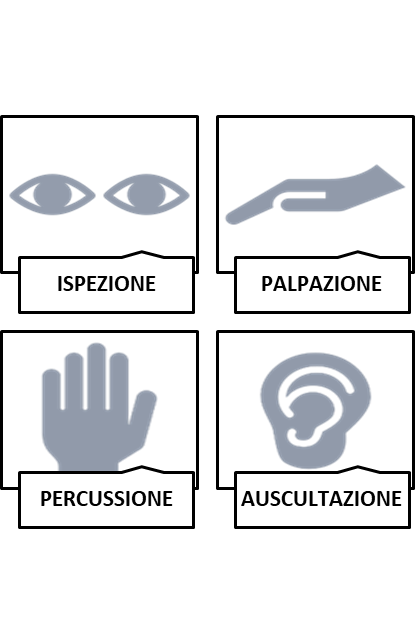 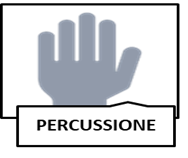 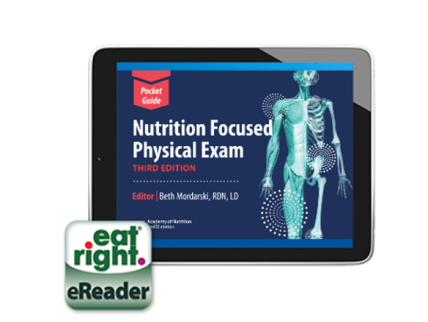 DEFICIT NUTRIZIONALI POST OAGB
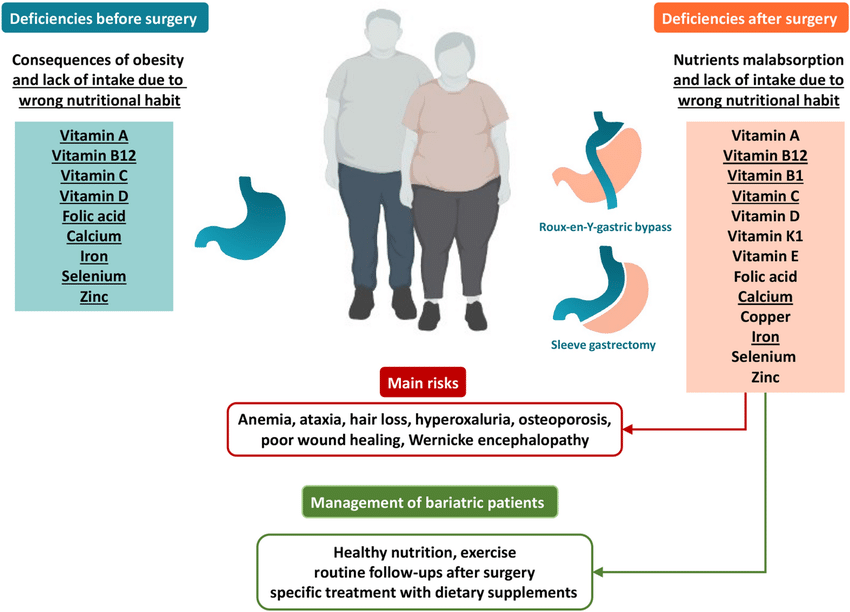 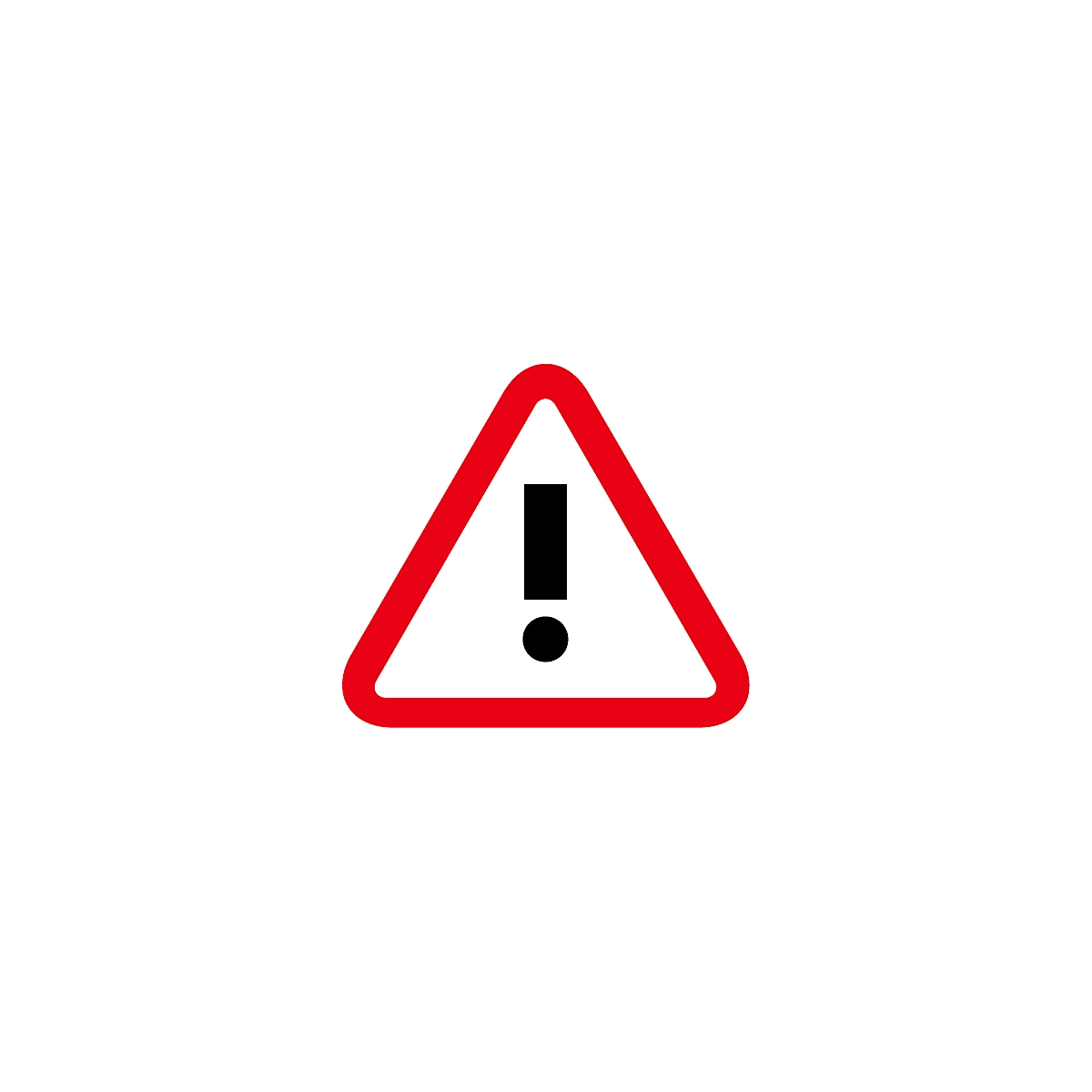 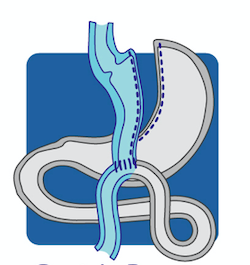 Protein
One Anastomosis Gastric Bypass
Protein needs:
 Should constitute 10- 35% of daily caloric intake (average 80 -120g/day)
Weight maintenance: 0.8-1.2 g/kg body weight per day 
Active weight loss: 1.2-1.5 g/kg body weight
Bariatric Surgery Guidelines, Endocr Pract. 2019;25(No. 12)
DEFICIT NUTRIZIONALI POST OAGB
MALNUTRIZIONE PROTEICA
Una perdita di peso estrema, che può portare a malnutrizione dopo OAGB/MGB, è stata segnalata in numerosi studi con percentuali che variano dallo 0,2 al 2%.
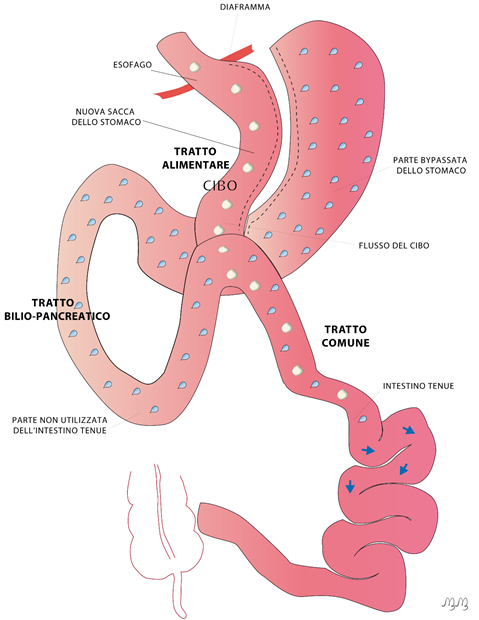 Bandlamudi, N., Holt, G., Graham, Y. et al. Malnutrition Following One-Anastomosis Gastric Bypass: a Systematic Review. OBES SURG 33, 4137–4146 (2023). https://doi.org/10.1007/s11695-023-06907-6
DEFICIT NUTRIZIONALI POST OAGB
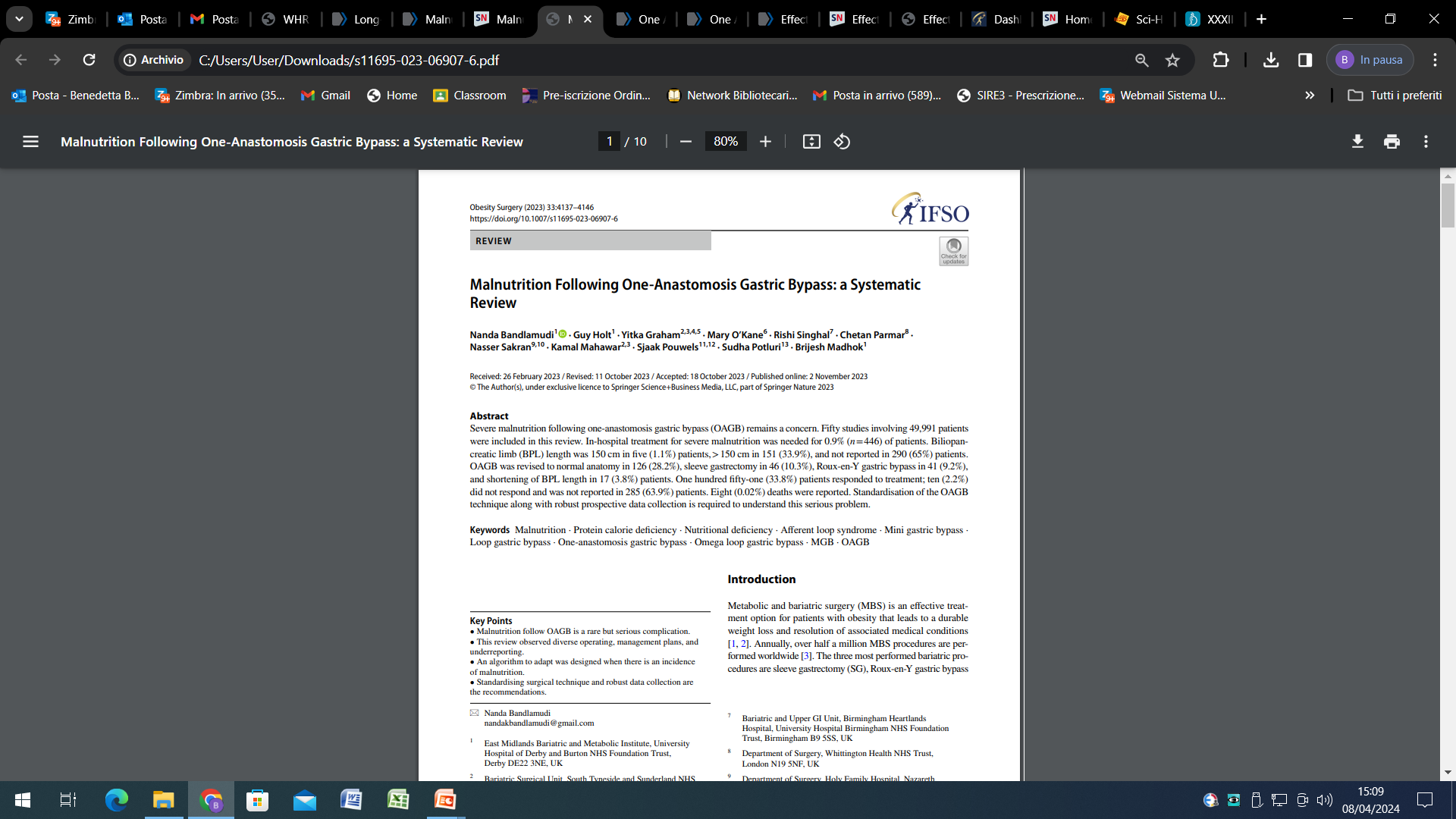 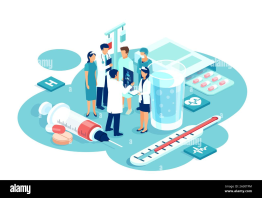 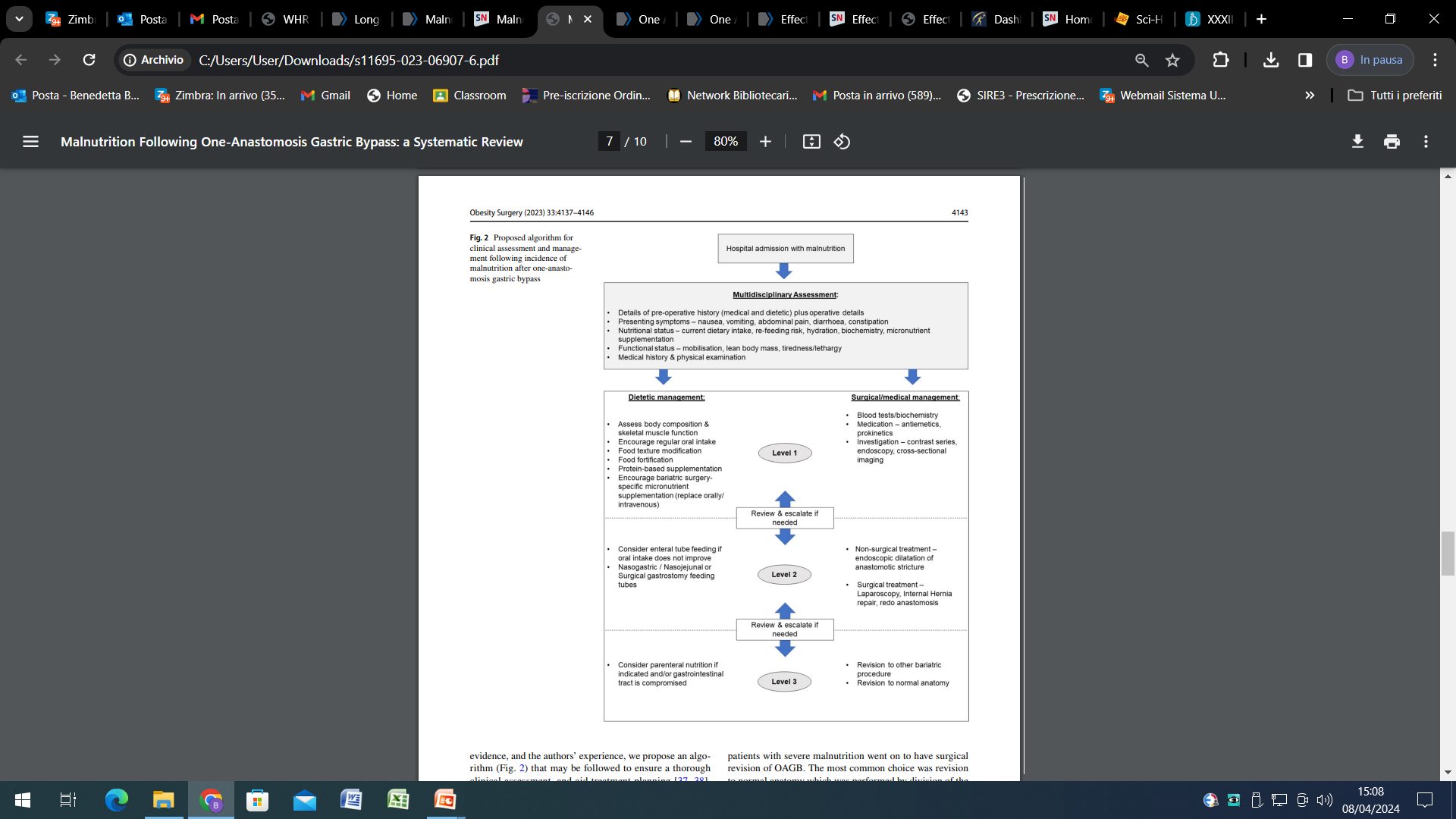 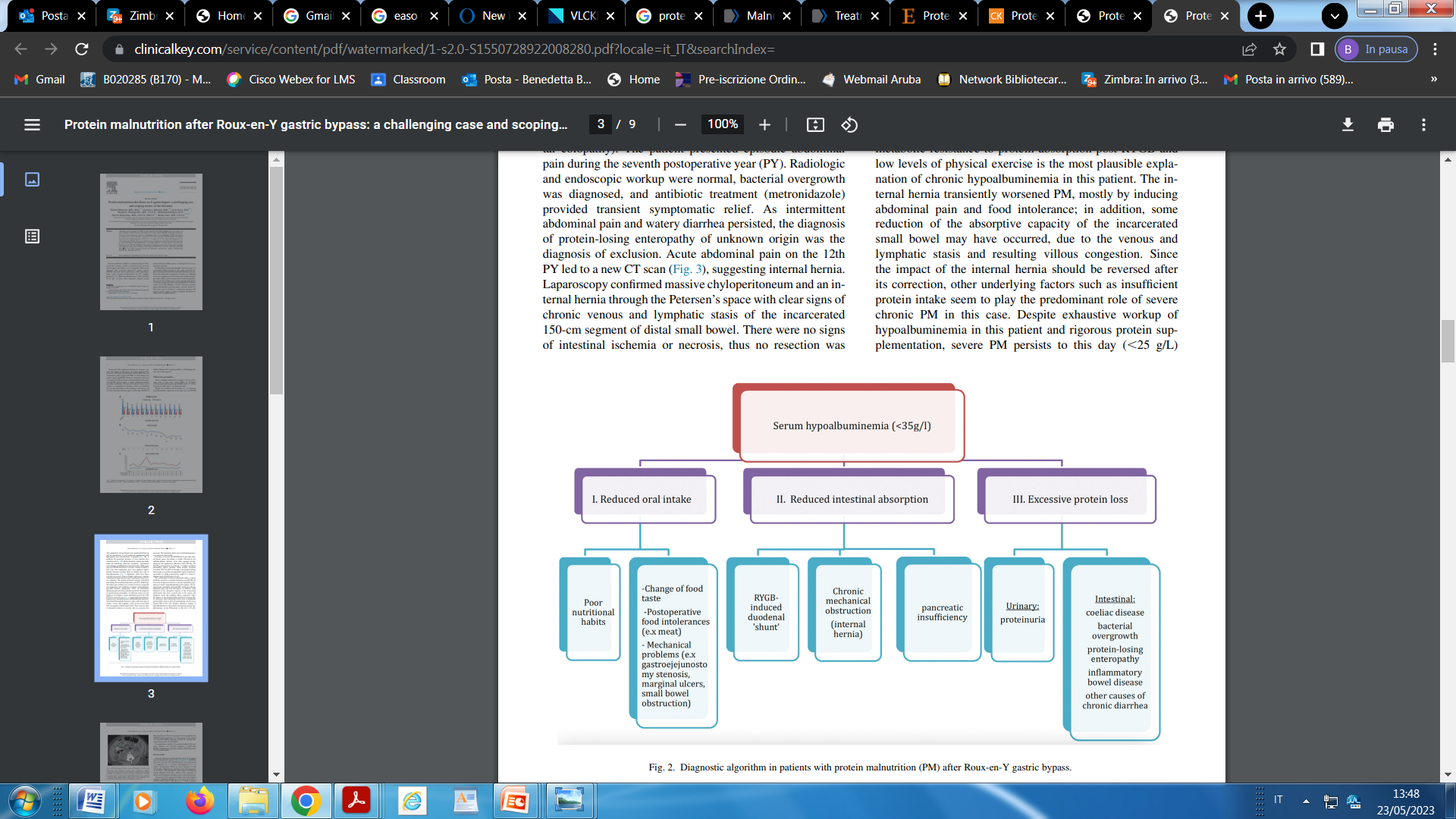 DEFICIT NUTRIZIONALI POST OAGB
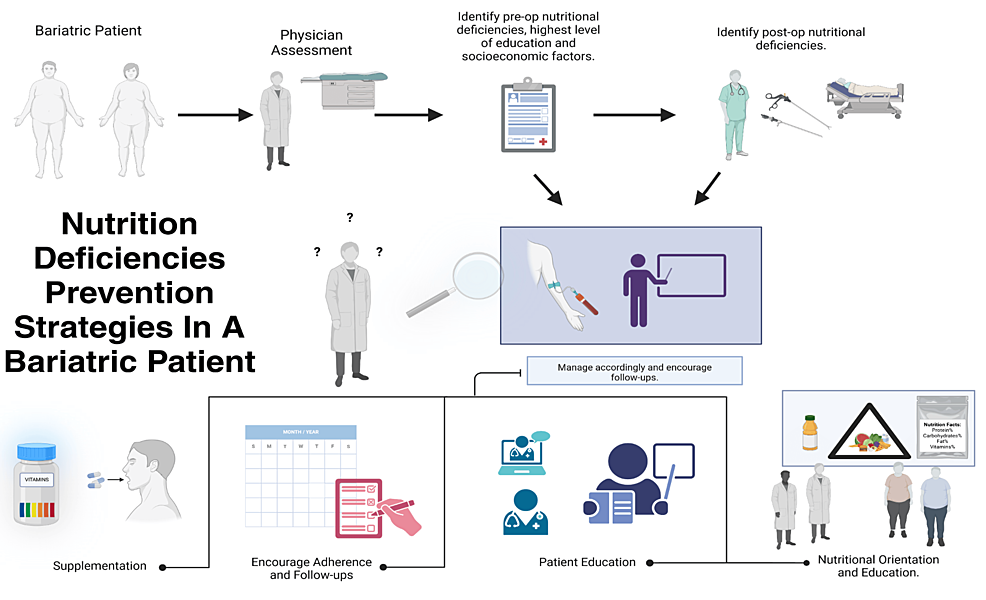 DEFICIT NUTRIZIONALI POST OAGB
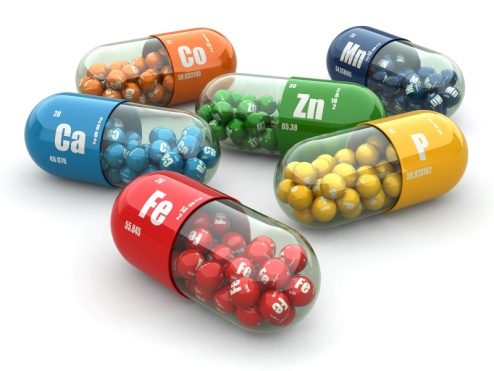 Bariatric Surgery Guidelines, Endocr Pract. 2019;25(No. 12)
DEFICIT NUTRIZIONALI POST OAGB
CONCLUSIONI
Grazie